One World Food waste – the global cost
June 2022
Proud history, bright future.
Global Food Waste – Why is it so important!
In the last few years, the world seems to have lurched from crisis to crisis, firstly the COVID pandemic and more recently the war in  Ukraine. 
We have all experienced shortages of food and other items on the supermarket shelves and ever-increasing prices when we come to pay. Sadly, the situation is not set to get better any time soon, with the reported problems getting the Ukrainian wheat and oils to the world markets.
So, what can we do to help prevent t another world crisis?  
What one thing will you try?
2
Global food Waste Facts
There is enough food produced in the world to feed everyone.
On third of food produced is lost to waste – around 1.3 billion tonnes. 
Up to 10% of global greenhouse gas comes from food produced but not eaten.
Rotting food releases methane 28x stronger than CO2.
One in 9 people do not have enough food to eat that’s 793 million people that are under nourished.
If one quarter of food currently lost or wasted could be saved it would be enough to feed 870 million hungry people. 
The Good news is, reducing food waste is the third most effective way to address climate change. 
You could reduce the waste, saving some money to!
3
Preparation
Check what ingredients you already have, and which ones need to be used first.  
Plan your meals 
Get the whole family involved.
Plan to use foods close to their best before dates first.
Use an app that helps find recipes to match the ingredients you have. 
Make a list and stick to it.
Only buy what you require.
Try the wonky fruit and veg they taste the same and cost less.
Use your bags for life. 
Keep your fridge and freezer clean, this not only helps food last longer, but saves energy too.
Know how food should be stored.
Storing food in the correct conditions will make your food last longer. 
Keeping herbs and broccoli in water will keep it fresh for longer. 
Potatoes, tomatoes, bread, onions and garlic should not be stored in the fridge.
4
Preservation
Check your portions. 
Only cook what you need.
Freeze leftovers. 
Try different ways to preserve food that is left over. 
Pickling, fermenting making stock are just some of the alternatives you may like to try. 
Batch cook and freeze for later in the week.
Helps when you are in a hurry.
Can be used to take for lunch. 
Take your lunch with you to work and save on unnecessary packaging too. 
Use alternative packaging such as reusable boxes. 
Beeswax wrapper.
You may make healthier choices too.
5
Where can I get more information.
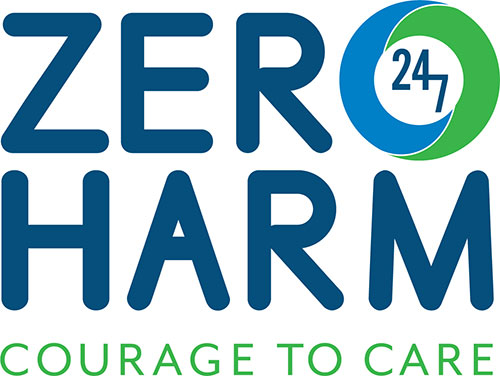 For more information about food waste and what action you can take go to:
www.friendsoftheearth.uk
www.food.gov.uk
www.bbc.cp.uk/food 
FTX are running a series of initiatives week commencing 06/06/2022 looking at different ways we can all get involved in and make a small difference. For more information go to: WWW.ftxlog.com or the Tablet links
6